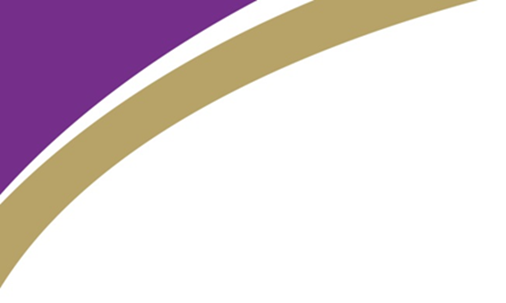 Graphic Products
GCSE Presentation
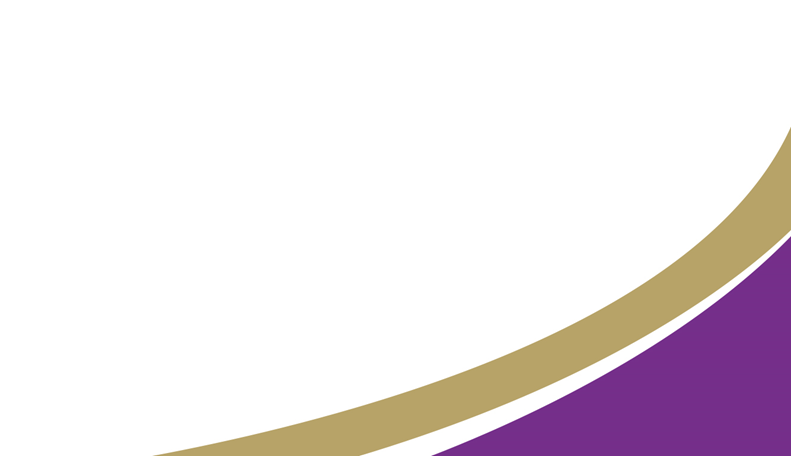 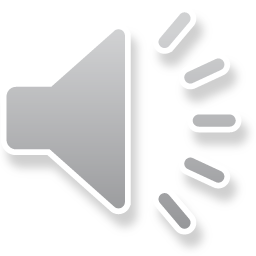 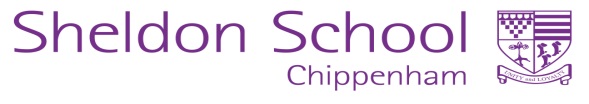 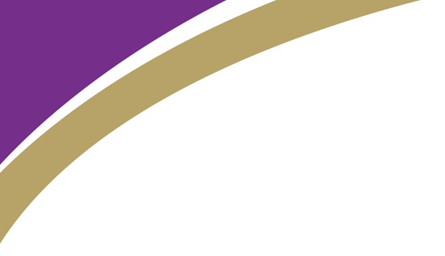 Graphic Products
What is					       ?
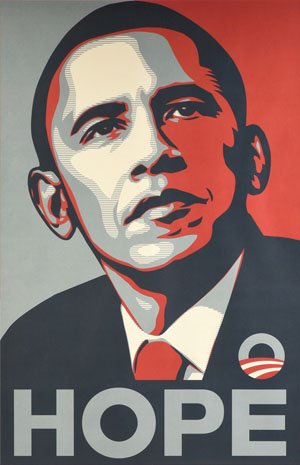 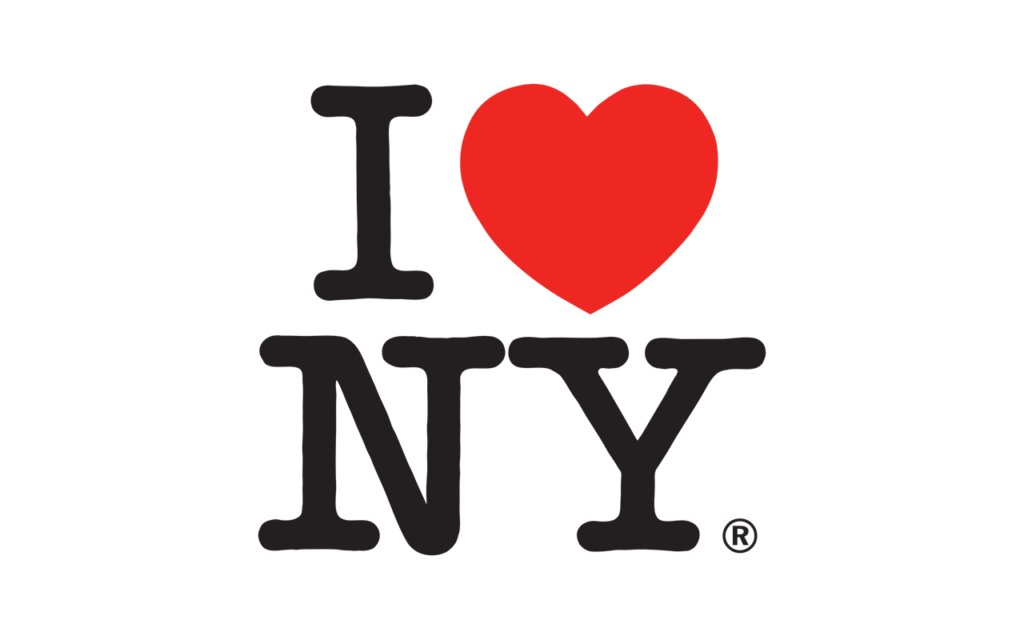 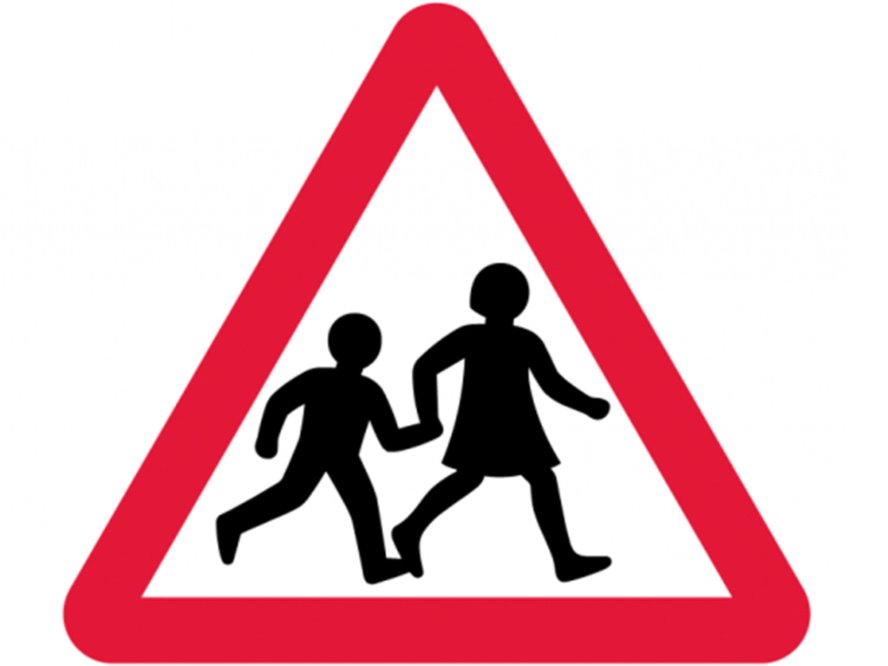 Graphics is a broad and interesting area of design focusing on both 2D and 3D elements. The focus is often on the appearance of products. 


Posters, magazines & websites
Packaging and printing
Logo design & branding
Fonts & lettering
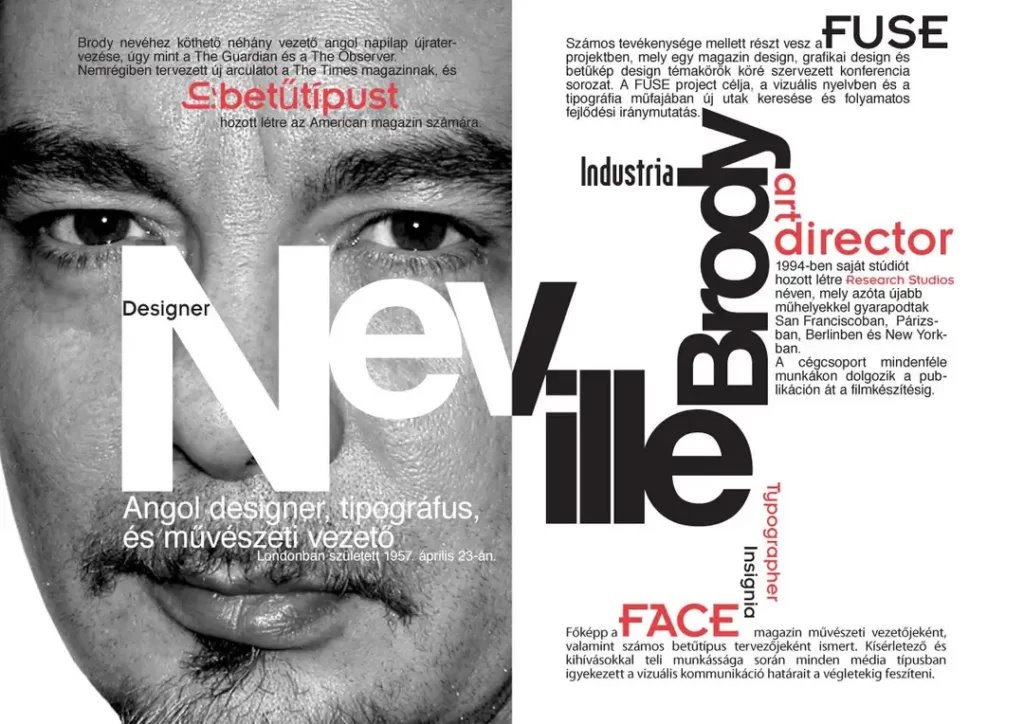 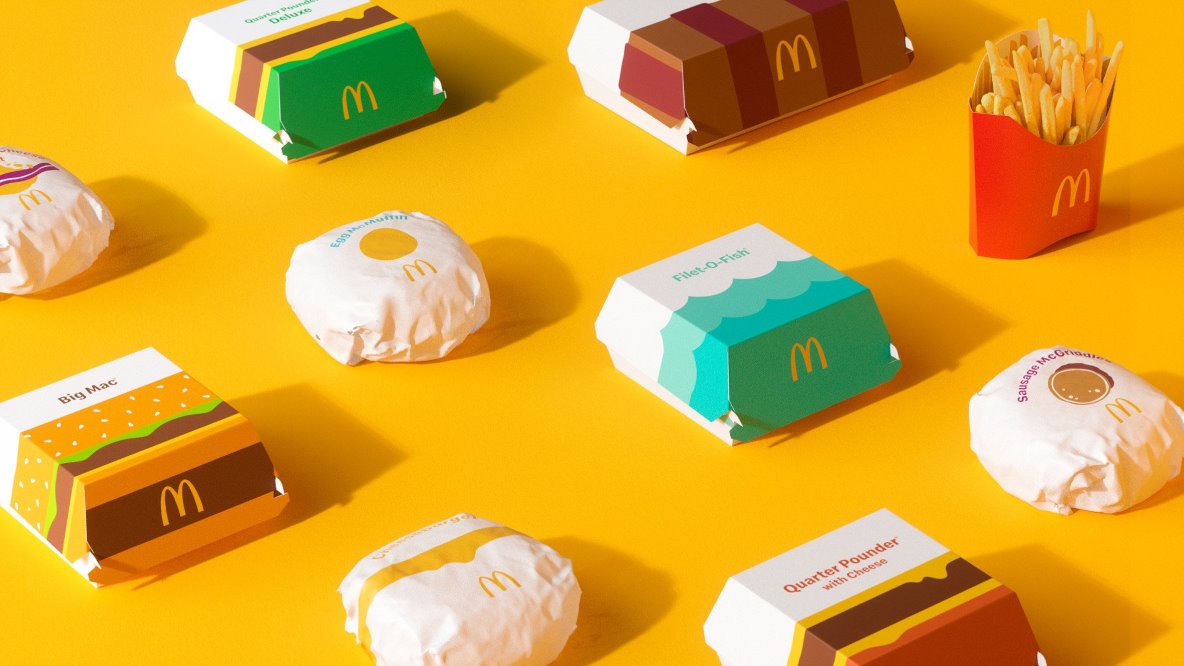 Graphic Design is generally 2D
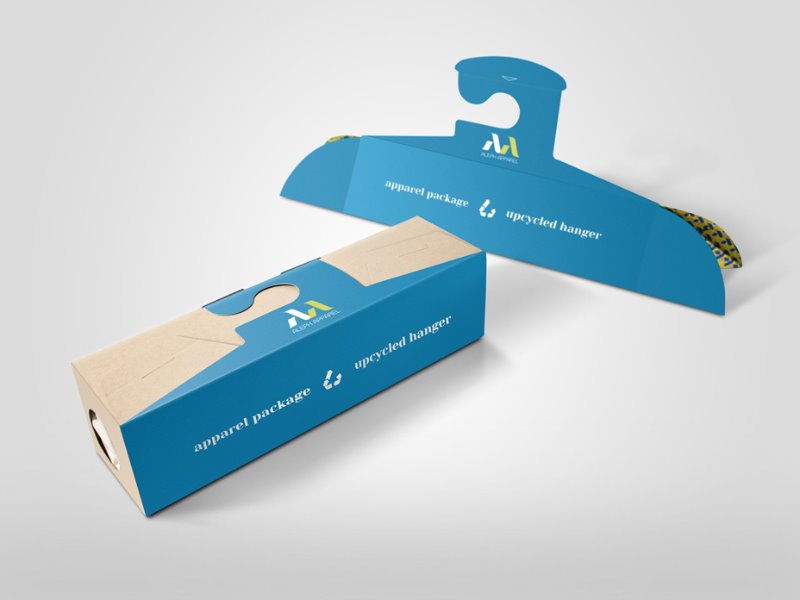 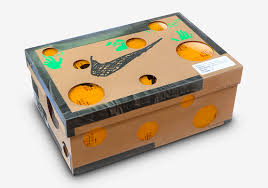 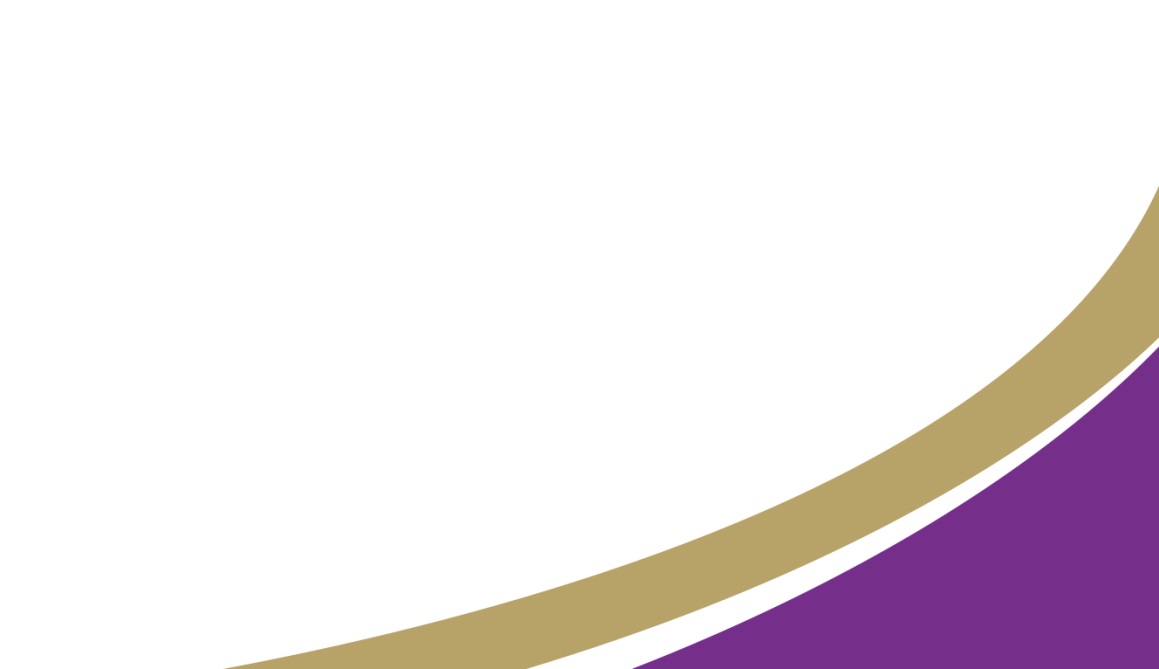 Graphic Products are 3D, including:
Packaging
Pop-up toys
Pop-up furniture
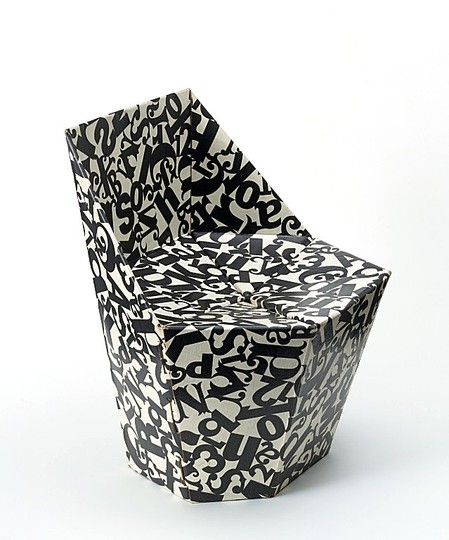 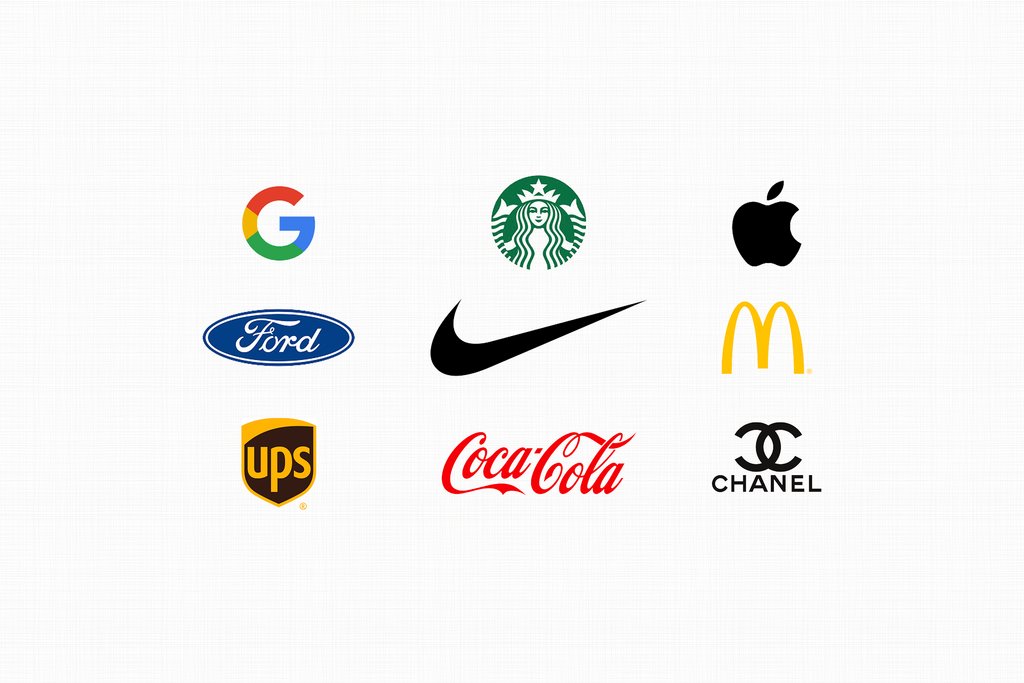 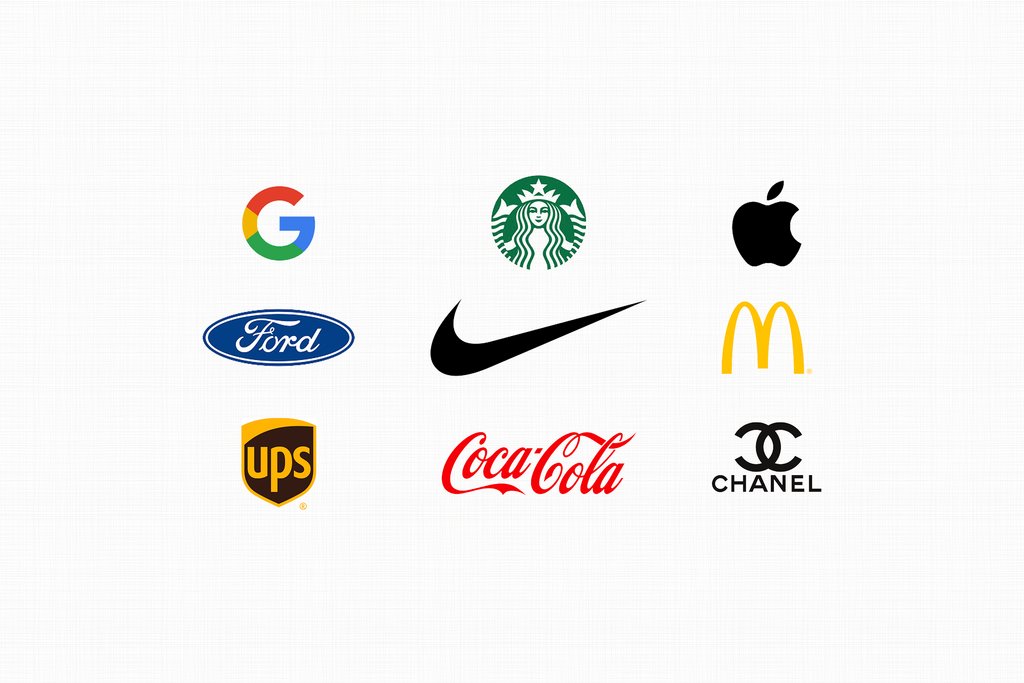 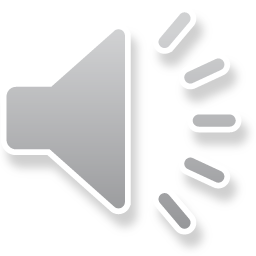 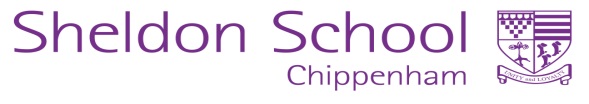 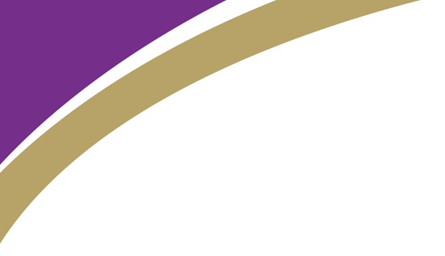 Yr10
Graphic Products
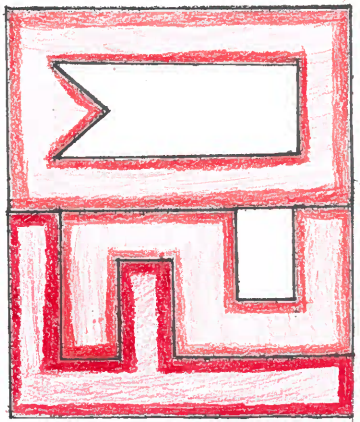 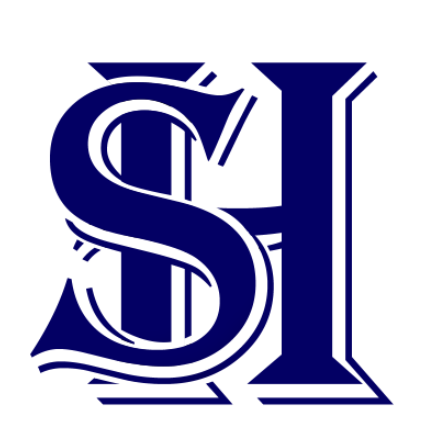 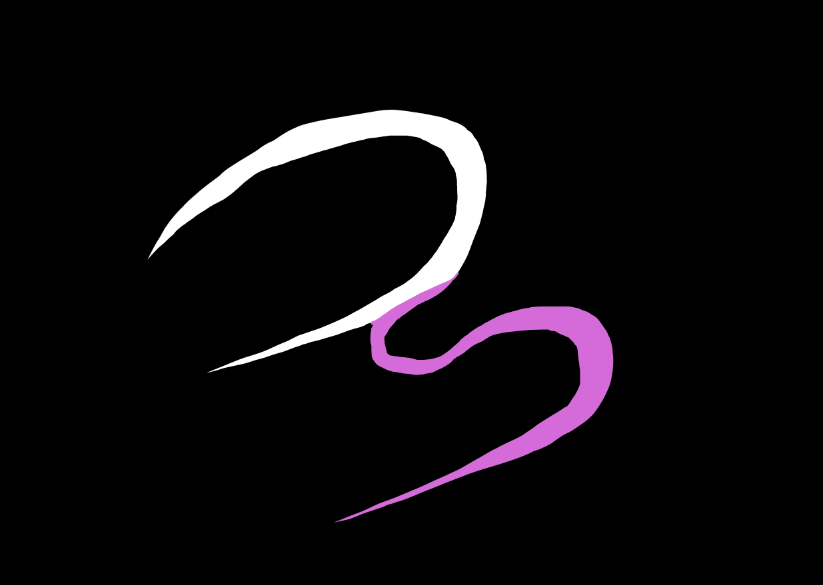 Logo design
‘Happy Meal’ project
Architectural toy
Pop-up chair
NEA - GCSE major project
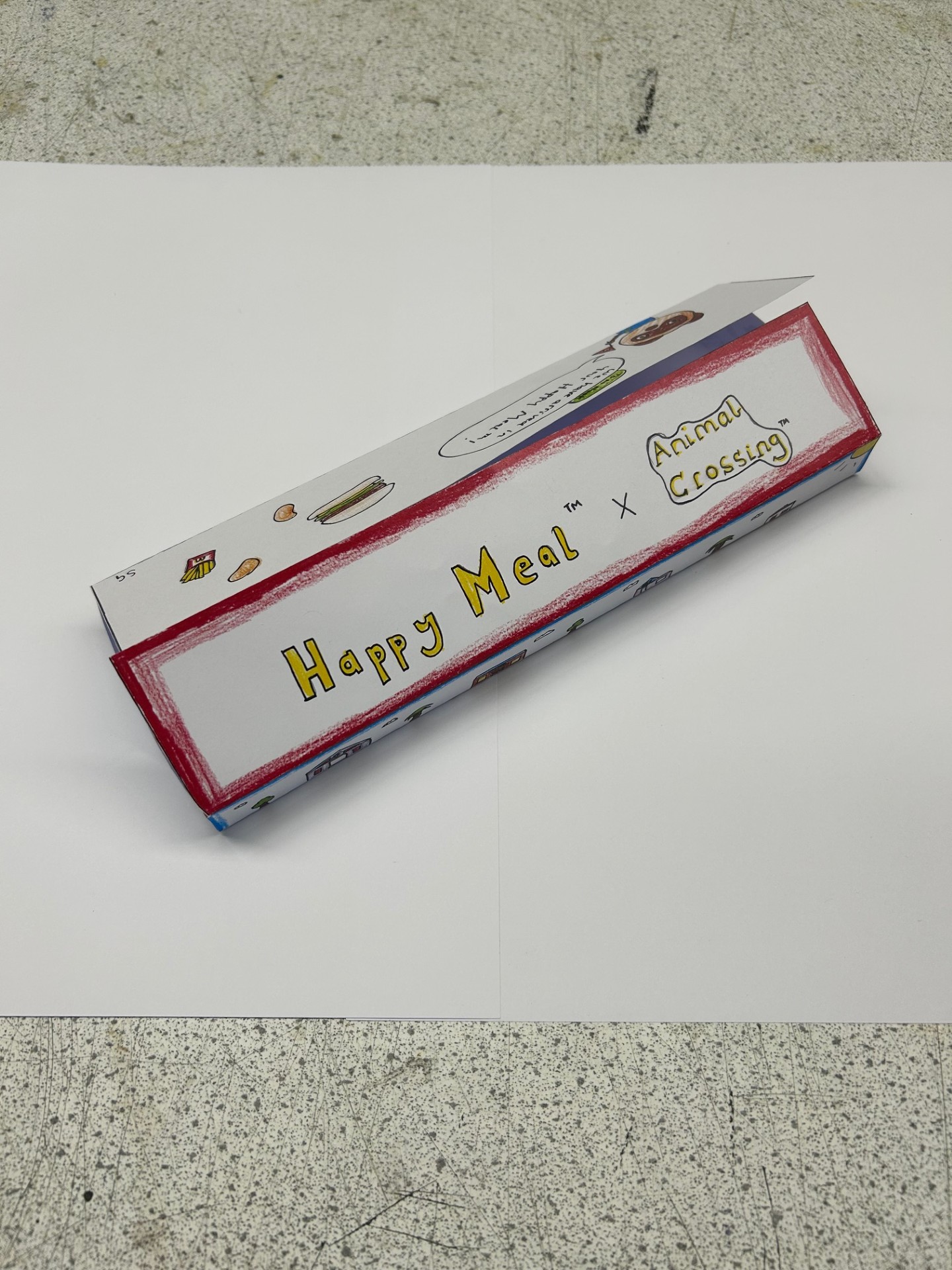 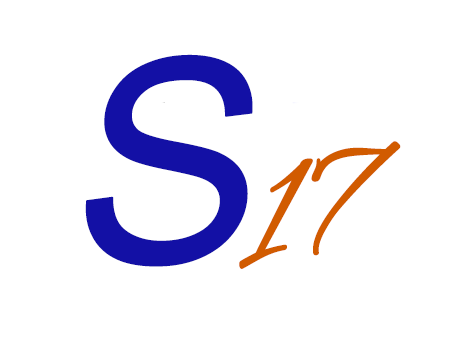 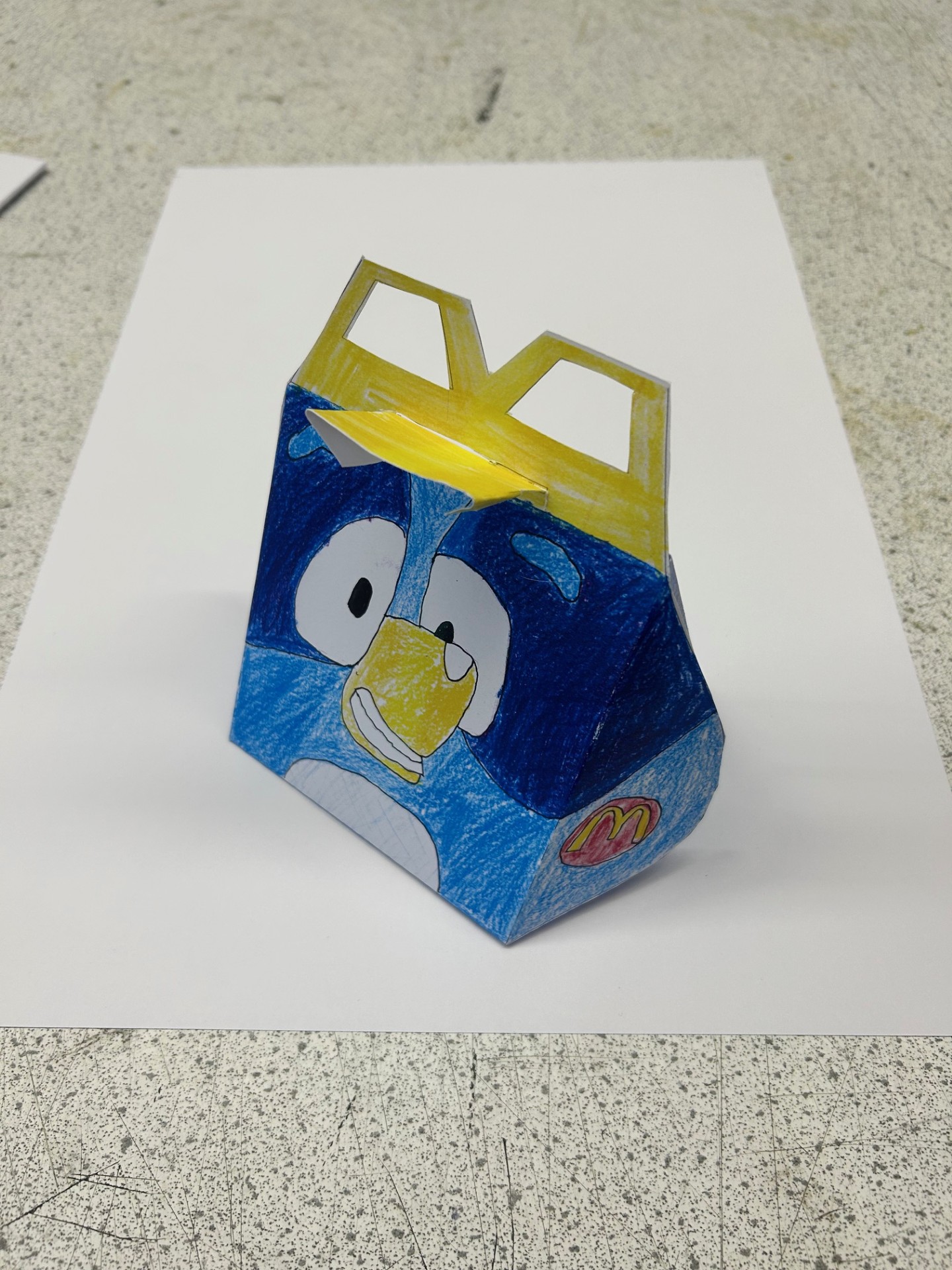 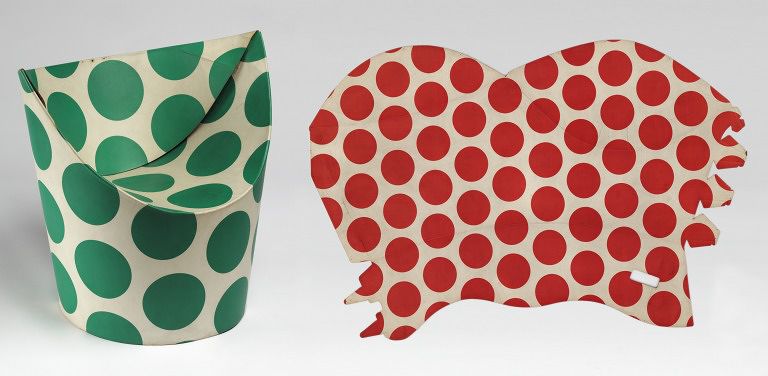 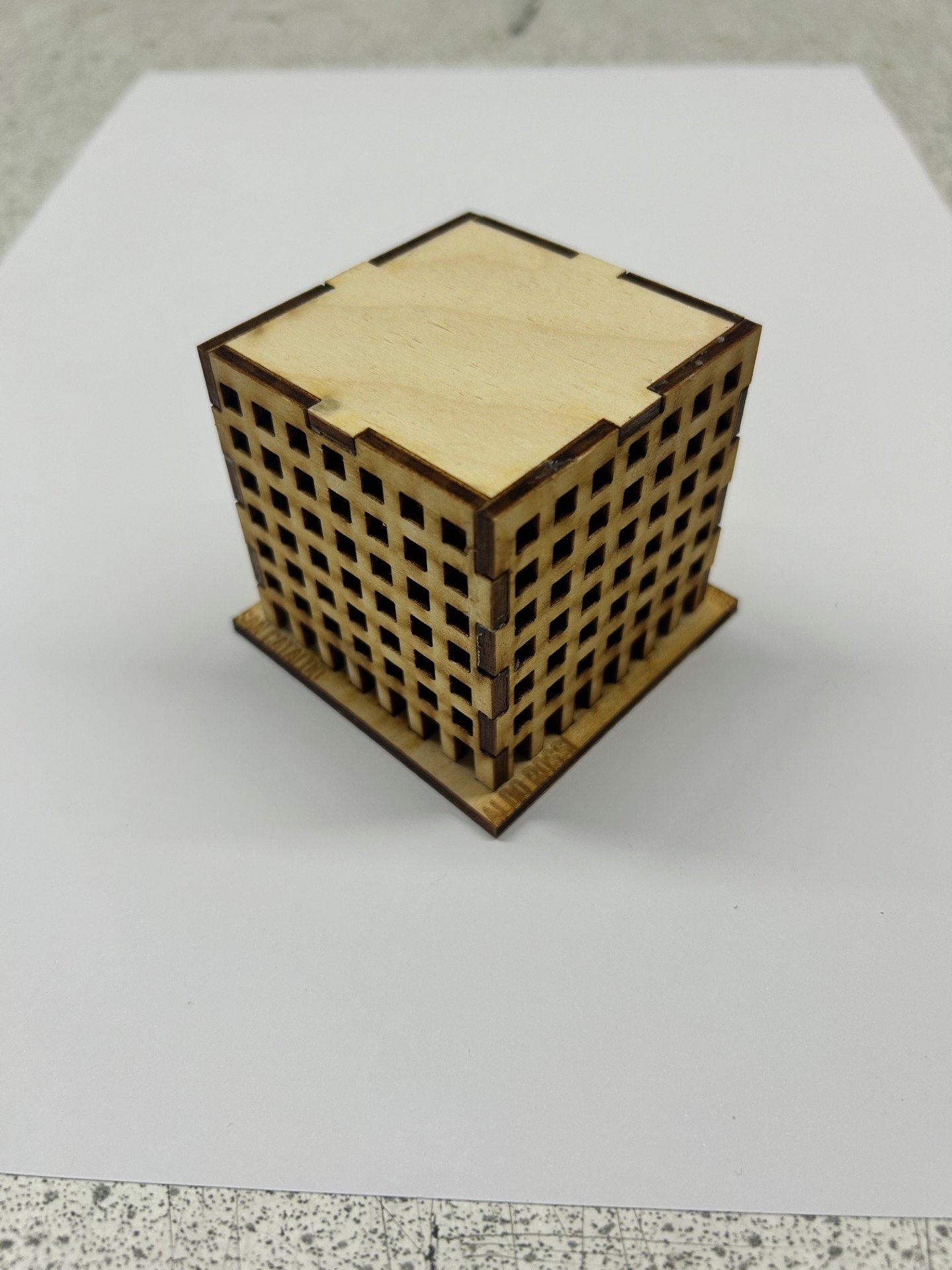 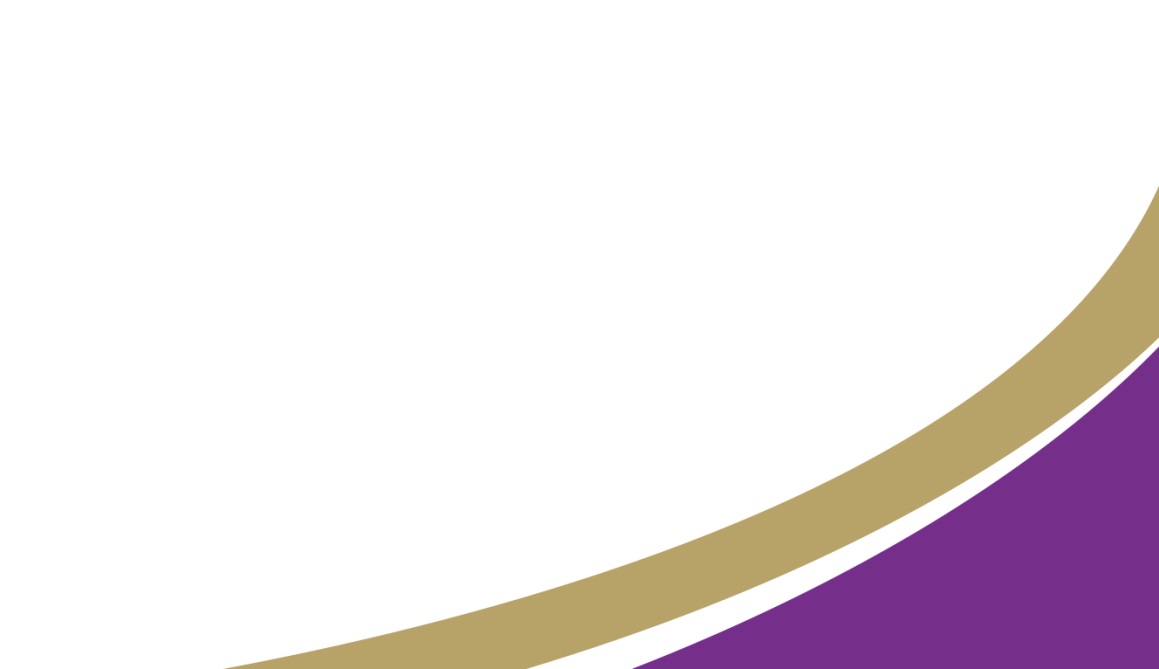 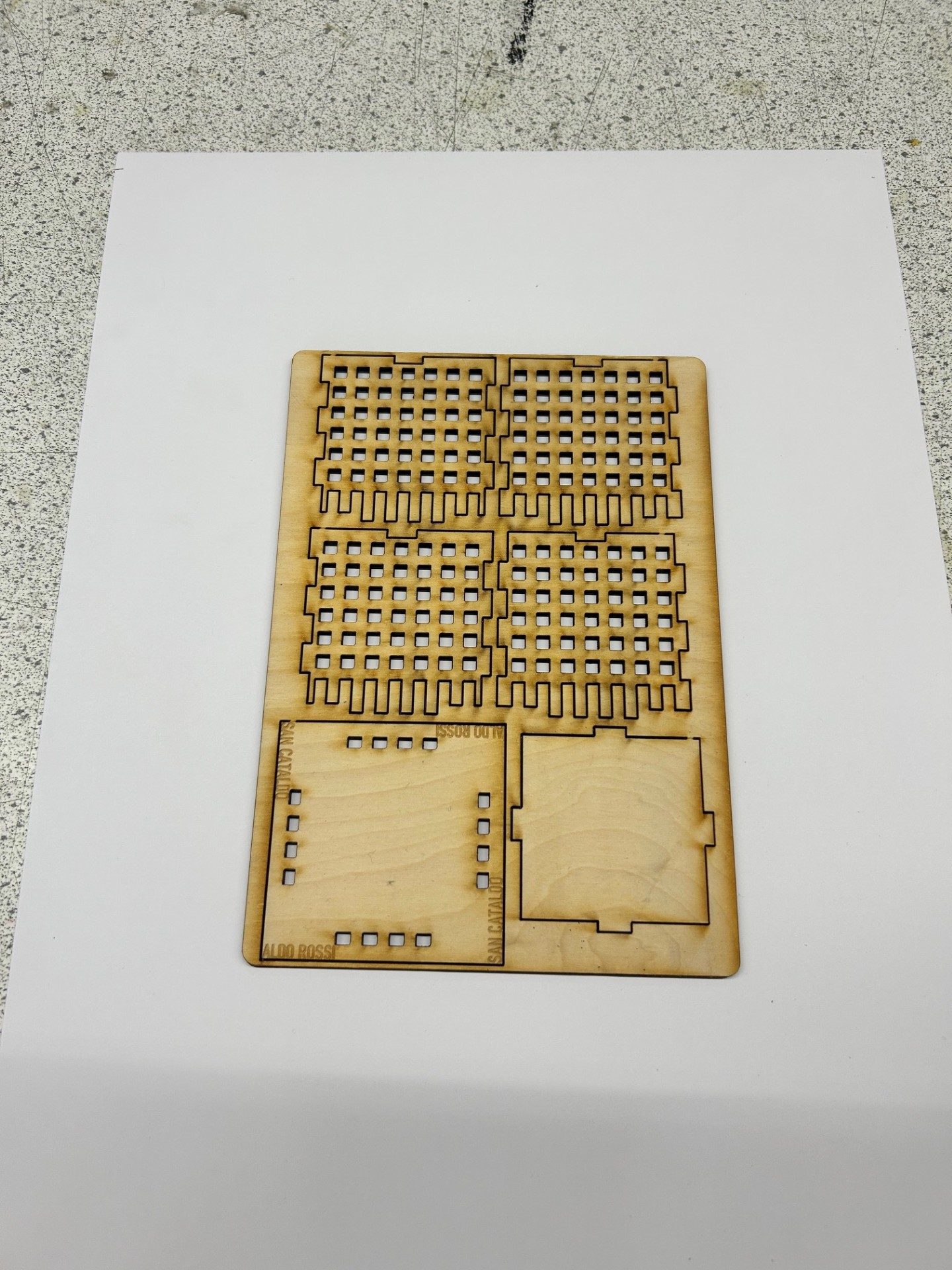 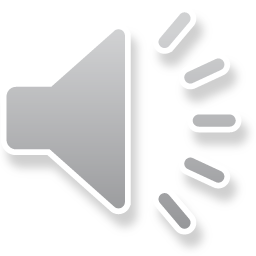 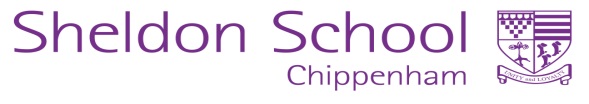 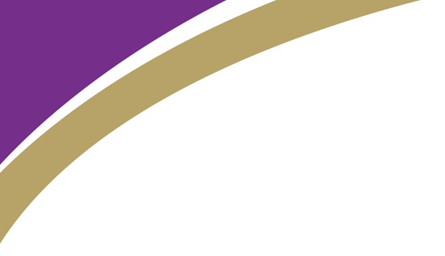 Yr11
Graphic Products
Major Project
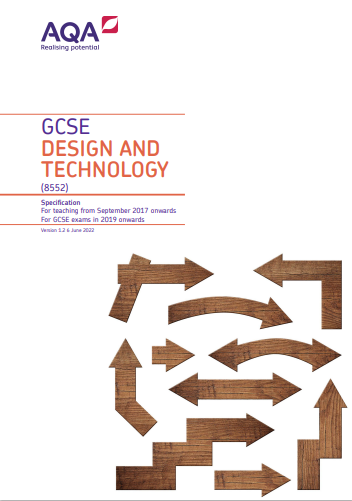 Contextual Challenges are provided by AQA. Examples of Project Contexts:

High Profile Activity or Event.
Keeping Fit and Active
Working Towards a Sustainable Future.

Product outcomes are developed by students using the skills and knowledge developed in Yr10.
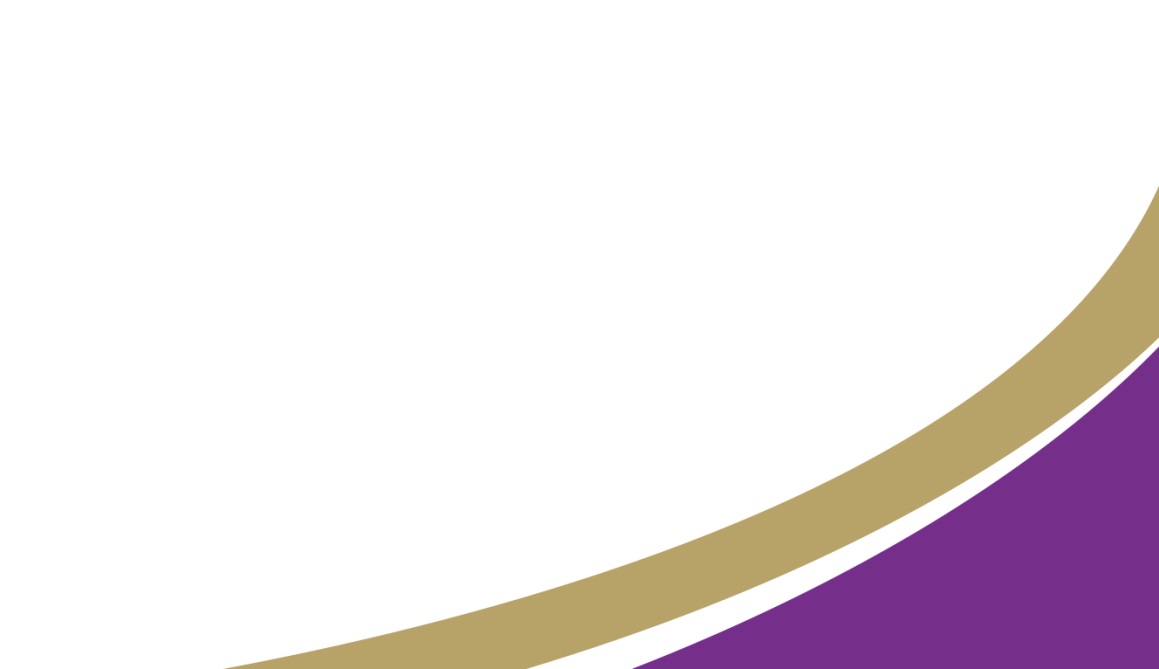 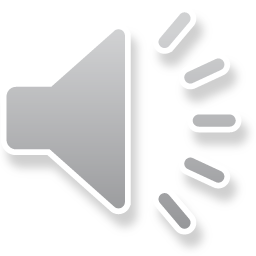 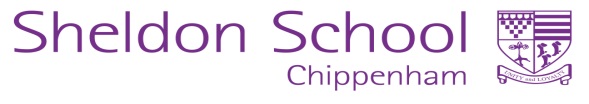 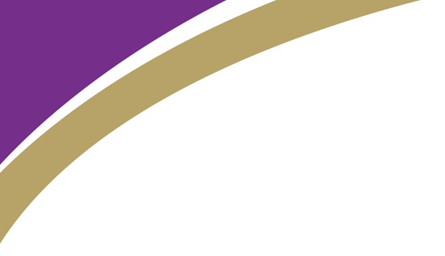 Graphic Products
Why choose					       ?
It’s fun and creative
Blend of practical, design work and theory
Passion for everything related to Graphic design
To develop your own brand / merchandise
It could lead to careers in:

Graphic design
Interior/set design


Marketing & advertising
Game development
and many more…
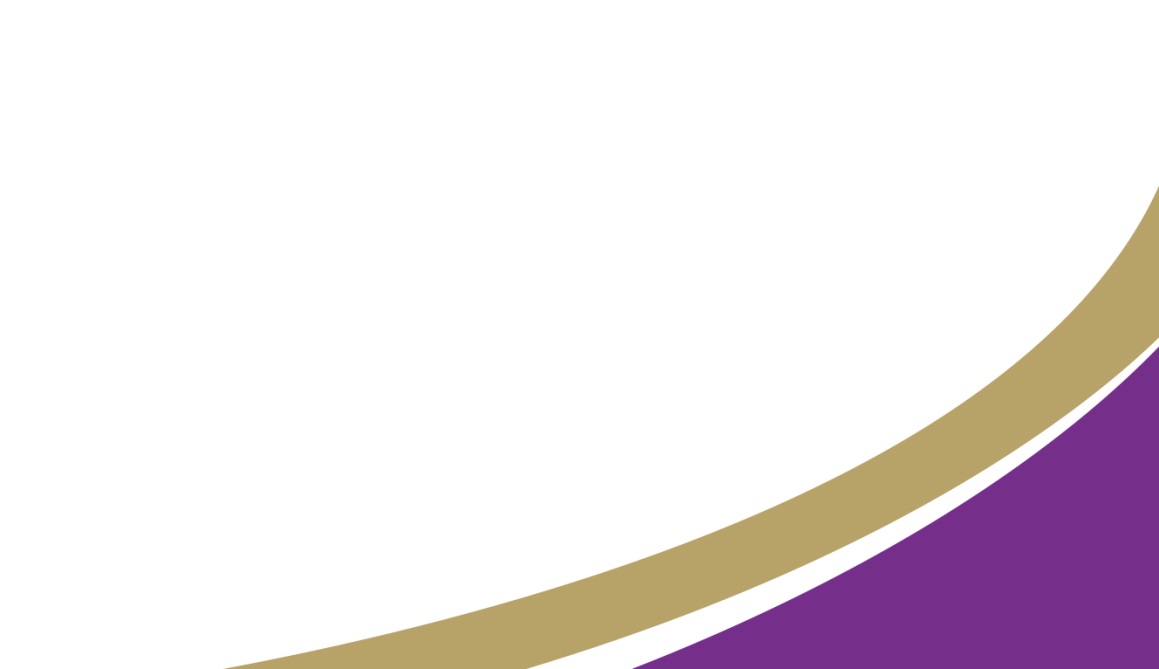 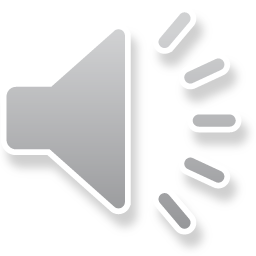 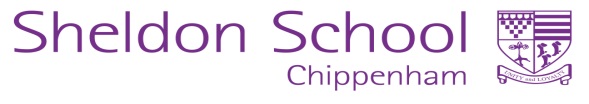